European Standards and Institutional Practices of Family and Child’s Rights Protection Cycle II, MASTER
Author:
LILIA CHIRTOACĂ
Unit 10:    SELECTED ISSUES ON DEPRIVATION OF LIBERTY
Guarantees for a fair trial in cases of children in conflict with the law
Unit 10:    SELECTED ISSUES ON DEPRIVATION OF LIBERTYp.1 Fair trial guarantees for children / Guarantees for a fair trial in cases of children in conflict with the law
Timeline: 4 hoursTheoretical part – 2 hours (90 minutes each)Practical part – 2 hours (90 minutes each)The final exams (oral or written)




Author:  CHIRTOACĂ Lilia
Unit 10 p.1 : Fair trial guarantees for children
Guarantees for a fair trial in cases of children in conflict with the law 


Topics to cover:
rights to be treated  fairly and in a child-friendly manner, tailored to the needs of children to ensure their effective participation in criminal  proceedings; 


the right of children to have access to a lawyer from the initial stages of the criminal process and from the first questioning by the police.
CHILD-FRIENDLY JUSTICE: AN EU WHERE THE JUSTICE SYSTEM UPHOLDS THE RIGHTS AND NEEDS OF CHILDREN
Children may be victims, witnesses, suspects or accused of having committed a crime, or be a party to judicial proceedings – in civil, criminal, or administrative justice;
in all cases, children should feel comfortable and safe to participate effectively and be heard;
Judicial proceedings must be adapted to their age and needs, must respect all their rights and give primary consideration to the best interests of the child;
While EU action in this field has been significant so far, and standards have been set within the Council of Europe framework, national justice systems must be better equipped to address children’s needs and rights;
professionals sometimes lack training to interact with children in an age-appropriate way, including when communicating about the results of a proceeding, and to respect the child’s best interests;
the right of the child to be heard is not always observed and mechanisms to avoid multiple child’s hearings or evidence gatherings are not always in place.
Guarantees for a fair trial in cases of children in conflict with the law
Article 40 (2) of the Convention on the Rights of the Child contains: 
the rights and guarantees aimed at ensuring that every child receives fair treatment and trial;
the listed rights and guarantees are minimum standards and States Parties are encouraged to establish and observe higher standards;

children face difficulties to access justice and to obtain effective remedies for violations of their rights, including at European and international level; 
vulnerable children are often exposed to multiple and intersecting forms of discrimination;
children with disabilities experience difficulties due to reduced accessibility of justice systems and judicial proceedings, and lack accessible information on rights and remedies.
“[Child-friendly justice is…] A child surrounded by a system in which he/she is protected/listened to/safe”
data collection of children involved in judicial proceedings, including in the context of specialised courts, should be improved;
the COVID-19 pandemic has amplified the challenges related to children and justice;
some court proceedings have stopped or have been delayed; the right to visit family members in prison has been affected;
children are in contact with the civil justice system following their parents’ separation or divorce; or when they are adopted or placed in care; 
substantive family law is a national competence;
in cross-border cases, the Brussels IIa Regulation (with its 2019 Recast) or the Maintenance Regulation, and a closer judicial cooperation are key to protect the rights of children and ensure their access to justice; 
while unnecessary family separation should be prevented, any decision on the placement of a child in care should ensure the respect of the rights of the child;
where courts or national authorities are aware of a close connection of the child with another Member State, appropriate measures to ensure these rights should be considered at the earliest possible stage.
KEY ACTIONS BY THE EUROPEAN COMMISSION:
propose a horizontal legislative initiative to support the mutual recognition of parenthood between Member States;
contribute to training of justice professionals on the rights of the child and child friendly justice, in line with the European judicial training strategy for 2021-2024, and through the European Judicial Training Network (EJTN), the Justice and CERV programmes, as well as the European Training Platform of the EU e-justice portal;
strengthen the implementation of the 2010 Guidelines on Child-friendly Justice with the Council of Europe;
provide targeted financial support for trans-national and innovative projects to protect children in migration under the new Asylum, Migration and Integration Fund (AMIF);

support Member States in the development of effective and viable alternatives to the detention of children in migration procedures.
THE EUROPEAN COMMISSION INVITES MEMBER STATES TO:
support judicial training providers and all relevant professionals’ bodies to address the rights of the child and child friendly and accessible justice in their activities. To this end, allocate necessary resources for the above capacity building activities, and take advantage of the support of the FRA to strengthen capacities on topics such as child-friendly justice and children in migration;
develop robust alternatives to judicial action: from alternatives to detention, to the use of restorative justice and mediation in the context of civil justice;
implement the Council of Europe’s Recommendation on children with imprisoned parents;
strengthen guardianship systems for all unaccompanied children, including through participation to the activities of the European Guardianship Network;
promote and ensure universal, free and immediate access to birth registration and certification for all children;
moreover, increase capacity of front-line officials to respond to statelessness and nationality-related problems in the context of migration; 
enhance cooperation in cases with cross-border implications, to ensure the full respect of the rights of the child.
Topics to cover:an overview of the Children’s Rights in Juvenile Justice Guaranteeing a Fair Trial
Children’s Rights in Juvenile Justice 
Guaranteeing a Fair Trial 
the Committee on the Rights of the Child issued General Comment No.10 – Children’s Rights in Juvenile Justice (GC 10), providing their interpretation of the Convention on the Rights of the Child’s (CRC) provisions for children in conflict with the law.
What does it mean to guarantee a fair trial?
all persons, including children and adolescents, have the right to a fair trial;
guaranteeing a fair trial refers to 
the process of preserving certain rights and 
guarantees while treating and sentencing a child who has come into conflict with the law;
why is it important to guarantee a fair trial?
the right to a fair trial is a fundamental human right of both adults and children;
this right is an essential safeguard in ensuring that individuals are not arbitrarily deprived of their human rights and liberties;
first expressed in the Universal Declaration of Human Rights in 1948, the right to a fair trial has been elaborated and extended through several other international instruments such as:
 the International Covenant on Civil and Political Rights (ICCPR) and 
the European Convention for the Protection of Human Rights and Fundamental Freedoms (ECHR);
children of course have the same rights under these conventions as adults - but 
they are also afforded an added protection through this same provision in the CRC.
what does General Comment 10 RECOMMEND?
high quality training should be provided to all parties in the justice system – eg: police officers, prosecutors, legal representatives of the child, judges, probation officers, social workers and others; 
training should teach parties to consider:
 the child’s psychological,
 physical and 
developmental capacities,  and, 
racial, ethnic, social, religious and linguistic needs – in order to provide appropriate support to the child throughout the process;
RECOMMEND                   continued
the standard set of rights to a fair trail should be considered minimum standards and States should strive to attain higher standards; 
More specifically, GC 10 recommends that: 
children have the right to be presumed innocent until proven otherwise;  
children should not be held accountable for an act which was not considered a crime at the time it occurred; 
States should never impose a penalty higher than the one that was applicable at the time when the criminal act was committed;
If the law has introduced a lighter penalty however, the child should benefit from this change; 
A child should be granted the opportunity to be directly heard and to express his/her views concerning the (alternative) measures that may be imposed;
His/her preferences should be given importance;
RECOMMEND                   continued
a child should understand:
 the charges brought against him/her, 
possible consequences and penalties in order to better guide his/her legal counsel and 
to play an active role in the proceedings; 

A child should be notified promptly of the charges brought against him/her and this should appear in written form in the child’s own language; Free assistance of an interpreter must be provided if needed; 
A child should receive adequate time/help in preparing and presenting his case with confidentiality; 
Decisions between arrest and sentencing should occur promptly and within a given time limit;  
The parents of the child should also be included to the greatest extent possible - they should receive information about the case and be invited to all proceedings;
RECOMMEND                   continued
any evidence provided by a child should be voluntary and provided willingly without pressure; 
a child should be informed of his/her right to examine the witness personally if he/she wishes;  
a child has the same right as adults to appeal the decision taken against him or her;  
children who have disabilities should work with appropriate trained professionals who can provide assistance to them in preparing the case; 
children have the right to privacy, hearings of children in conflict with the law should take place behind closed doors to the greatest extent possible and the child’s identity must be kept confidential;
Issues covered:         Best interests of the child      The criminal procedure code of the Republic of Moldova
Respect for rights and freedoms and human dignity; 

If a minor is a victim or witness, action will be taken to respect his interests in any phase of the criminal process (article 10)
                  Publicity of the court session (2) (art.18)
access to the meeting room may be prohibited to the press or the public, by reasoned conclusion, 
for the whole process or a part of the process, when the interests of minors or the protection of the private life of the parties in the process require it  (art.18 );
in the trial where a minor is a victim or witness, the court will hear the statements of the minor in a closed session; 
          Carrying out the criminal process within the deadline reasonable (art.20) (3) 
Criminal prosecution and trial of criminal cases regarding corruption offences, those related to acts of corruption, of criminal cases in which there are persons in custody, as well as minors are done urgently and on a priority basis.
Issues covered:         Best interests of the child      The criminal procedure code of the Republic of Moldova
injured party (1)
injured party is considered the natural or legal person to whom moral, physical or material damage was caused by the crime, recognized in this capacity, according to the law, with the consent of the victim (article 59); 
the minor who was harmed by the crime will be considered an injured party without his consent (article 59) 

Mandatory participation of the defender (article 69). 
(1) The participation of the defense attorney in the criminal trial is mandatory if:
1) the suspect, the accused, the defendant is a minor;
Article 1101. Hearing of the minor witness The criminal procedure code of the Republic of Moldova
(1) The hearing of the minor witness (in criminal cases regarding crimes of a sexual nature, regarding child trafficking or family violence, as well as in other cases where the interests of justice or the minor require it), will be carried out by the investigating judge in specially arranged spaces, equipped with audio and video recording means, by means of an interviewer;
The hearing of the minor will be carried out in limited terms.

 (11) The hearing of the minor witness cannot last longer than:
 a) 1 hour without interruption, and in total cannot exceed 2 hours per day, in the case of the minor who has not reached the age of 14;
 b) 2 hours without interruption, and in total it cannot exceed 4 hours per day, in the case of minors older than 14 years.
Grounds for detaining the person (Article 166)
Grounds for detaining the person (Article 166)  suspected of committing the crime (5) 

Detention of the person under the conditions of this article cannot exceed 72 hours, and in the case of the minor - 24 hours from the moment of deprivation of liberty;

The retention period must not be longer than what is strictly necessary for its possession.
Right to be heard during trial
Children have the right to be heard directly, and not only through a representative, at all stages of the process, starting from the moment of contact;

Children in conflict with the law have the right to remain silent and no adverse inference should be drawn when they choose not to make statements;
The relevance of the CoE Convention for the Protection of Human Rights (ECHR) and Fundamental Freedoms in the EU context in relation to children’s rights
the Council of Europe has set a number of principles and rights for the protection of children;
the European Convention on Human Rights (ECHR), is the Council of Europe’s cornerstone fundamental rights instrument; 
the European Convention on Human Rights /ECHR offers legal protection to children as its provisions apply to everyone within States’ jurisdiction, including children;
while it does not make explicit reference to children’s rights, its provisions apply to children and several rights guaranteed by the convention are relevant to children:
right to a fair trial (Article 6)
right to life (Article 2)
prohibition of torture (Article 3)
prohibition of slavery and forced labour (Article 4)
right to liberty and security (Article 5)
respect for private and family life (Article 8)
EU actions to empower children to be active citizens and members of democratic societies. Child-friendly justiceThematic area 4 of the EU strategy on the Rights of the Child EU actions to support justice systems that uphold the rights and needs of children
Children in judicial proceedings
Children can be involved in judicial proceedings, either directly, as a defendant, victim, witness or indirectly when decisions have a considerable impact on  their lives.
In all cases, children should feel comfortable and safe to participate effectively in the proceedings and judicial systems in Europe need to be adapted to the specific needs of children and must respect their rights.
EU actions to support justice systems that uphold the rights and needs of children
To encourage judicial systems to adapt to children's needs, the European Commission has: adopted extensive migration EU acquisted, strategy ..
European and international human rights instruments recognise the importance of children’s participation; 
they oblige European Union (EU) Member States to ensure that children’s best interests are the primary consideration in any actions that affect them;
nevertheless, the treatment of children in justice systems across the EU remains a concern;
The European Commission has supported efforts to make justice more child-friendly in various ways, outlining diverse proposals for strengthening relevant procedural safeguards, carrying out pertinent research on legislation and policy in the EU
International legal instruments:
• United Nations Universal Declaration of Human Rights (1948). 
• United Nations International Covenant on Civil and Political Rights (1966). 
• United Nations Standard Minimum Rules for the Administration of Juvenile Justice, 1985 (Beijing Rules). 
• United Nations Convention on the Rights of the Child, 1989. 
• United Nations Rules for the Protection of Juveniles Deprived of their Liberty, 1990 (Havana Rules/JDLs). 
• Guidelines for Action on Children in the Criminal Justice System, ECOSOC Resolution 1997/30 (Vienna Guidelines), 1997. 
• Committee on the Rights of the Child, General Comment No.12, The right of the child to be heard, 2009. 
• Committee on the Rights of the Child, General Comment No.14, The right of the child to have his or her best interests taken as a primary consideration (art.3 para1), 2013. 
• Committee on the Rights of the Child, General Comment No.24, Children’s Rights in Child Justice System, 2019.
Other references:
• Hamilton, C., Guidance for Legislative Reform on Juvenile Justice, UNICEF & Children’s Legal Centre, 2011. 

• International Working Group of the International Association of Youth and Family Judges and Magistrates (IAYFJM), Guidelines on Children in Contact with the Justice System, London, 2017. 

• UNICEF, Lost in the Justice System – Children in conflict with the law in Eastern Europe and Central Asia, UNICEF Regional Office for CEE/CIS & UNICEF Innocenti Research Centre, 2008. 

• UNICEF EAPRO, Framework and implementation on the right of children to participate in justice proceedings through the usage of a language they understand, Bangkok, 2022 (draft). 

• UNODC, Model Law on Justice in Matters Involving Children in Conflict with the Law, 2013. 
Preventing Youth Violence: An Overview of the Evidence, Geneva, 2015.
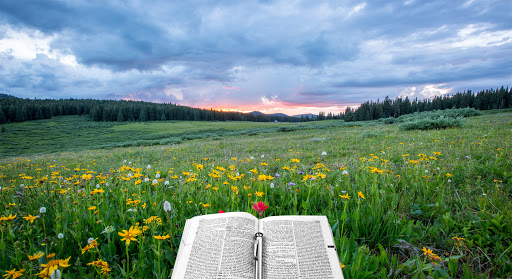 thank you for your interest!
thank you for your interest!